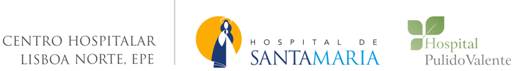 Is NAFLD the same disease in HIV infected patients?
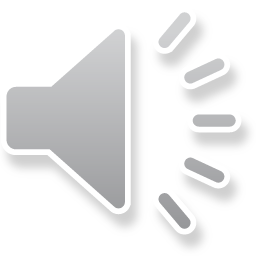 Sara Policarpo1,2, Mariana V. Machado3,4, Carolina Simões3, Ana Craciun3, Helena Cortez-Pinto2,3,4

1. CHULN - Hospital Santa Maria, Serviço de Dietética e Nutrição, Lisboa, Portugal; 2. Laboratório de Nutrição, Faculdade de Medicina, Universidade de Lisboa, Portugal
3. CHULN – Hospital de Santa Maria, Departamento de Gastrenterologia, Lisboa, Portugal; 4. Clínica Universitária de Gastrenterologia, Faculdade de Medicina, Universidade de Lisboa, Portugal
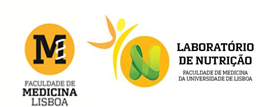 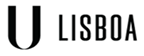 Results

From the 157 patients referred; 32 declined participation and 13 patients were excluded (hepatitis C infection and/or excessive alcohol intake); 75 had complete data and were included in this analysis. Although less than 20% of patients presented abnormal liver enzymes, 58.7% had NAFLD (n=44) (Table 1).
Background

With the worldwide growing incidence of obesity, nonalcoholic fatty liver disease (NAFLD) has been recognized as a global major health burden (1) and a key point in the clinical management of PLHIV (2) since it is currently considered as a major contributors to the burden of liver disease amongst PLHIV.(3,4)
Table 1: Patient characteristics
NAFDL HIV Patients

Only 45.5% had a score≥3 on the abdominal ultrasound.. Mean CAP was 281±43Kpa and 9.1% (n=9) of patients presented advanced fibrosis (Fig1).
Aim

Determine the prevalence of NAFLD in HIV patients and compare it with non-infected NAFLD patients.
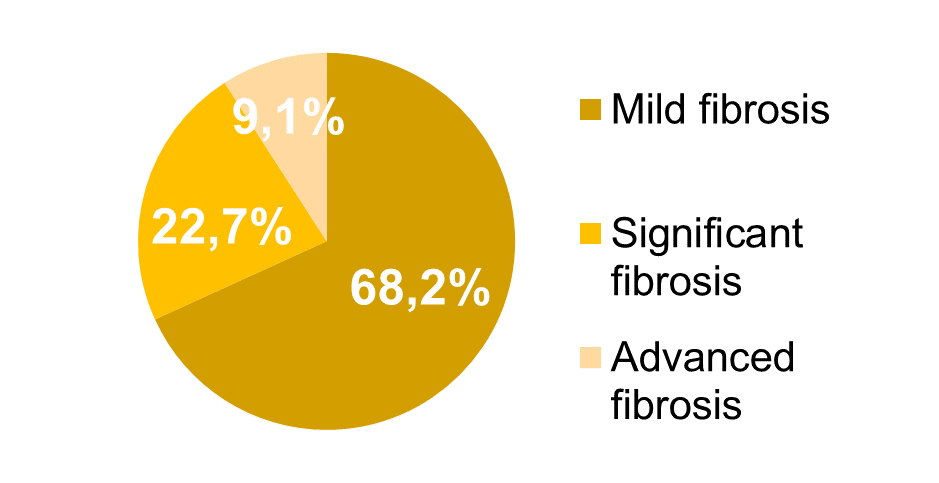 Methods

Inclusion: HIV patients without known liver disease regularly followed in a tertiary university hospital
We collected clinical ([including liver biochemistry, NAFLD Fibrosis Score (NFS)(5) and FIB4](6) and anthropometric data and patients performed transient hepatic elastography and abdominal ultrasound. 
Exclusion: Patients with opportunistic diseases, hospital admission in the previous 3 months and on hepatotoxic drugs were excluded. 
HIV-NAFLD patients were compared with non-HIV NAFLD patients from the Hepatology Outpatient Clinic.
Fig 1.:  Fibrosis characteristics in HIV patients
As for non-invasive scores NFS did not show significant differences between fibrosis categories. FIB4 differed significantly between categories (p=0.01), with advanced fibrosis presenting higher score (1.6±0.6) compared with significant fibrosis (0.9±0.3)  and mild fibrosis (1.1±0.3). However mean values were below the recommend cut-off for the detection of fibrosis.
NAFDL HIV Patients vs. NAFDL non HIV Patients

Compared to 67 non-HIV NAFLD patients, gender and age were similar, but HIV-NAFLD patients were leaner (BMI 27.5±4.2 vs. 31.3±5.6kg/m2; p<0.001) and presented lower AST levels (24±9 vs. 45±29IU/L; p<0.001), ALT (30±19 vs. 63±46IU/L; p<0.001) and GGT (62±35 vs. 101±75IU/L; p<0.001). HIV-NAFLD patients more frequently presented advanced fibrosis compared to non-HIV NAFLD patients (p<0.001)
Conclusions

NAFLD is highly frequent in compensated HIV patients, and present more frequently with advanced fibrosis as compared to non-HIV NAFLD patients, despite lower BMI and lower liver enzymes.
In fact, non-invasive scores did not seem to accurately discriminate advanced fibrosis in HIV-NAFLD patients.
References
1. Lonardo A, et al. Nonalcoholic fatty liver disease: Evolving paradigms. World J Gastoenterol 2017 Sep 28;23(36):6571-6592
2. Maurice JB, Patel A, Scott AJ, Patel K, Thursz M, Lemoine M. Prevalence and risk factors of nonalcoholic fatty liver disease in HIV-monoinfection. Aids. 2017;31(11):1621–32. 
3. Vodkin I, Valasek MA, Bettencourt R, Cachay E, Loomba R. Clinical, biochemical and histological differences between HIV-associated NAFLD and primary NAFLD: A case-control study. Aliment Pharmacol Ther. 2015;41(4):368–78. 
4. Verna EC. Non-alcoholic fatty liver disease and non-alcoholic steatohepatitis in patients with HIV. Lancet Gastroenterol Hepatol. 2017;2(3):211–23. 
5. Angulo P, Hui JM, Marchesini G et al. The NAFLD fibrosis score A noninvasive system that identifies liver fibrosis in patients with NAFLD. Hepatology 2007;45(4):846-854
6. Sterling RK, et al. Development of a simple noninvasive index to predict significant fibrosis patients with HIV/HCV co-infection. Hepatology 2006;43:1317-1325
Contact Information sarapolicarpo@medicina.ulisboa.pt
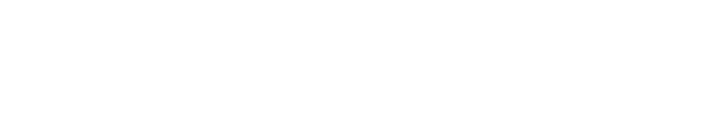 PRESENTED AT THE 23RD INTERNATIONAL AIDS CONFERENCE (AIDS 2020) | 6-10 JULY 2020